第四章  第五节
科学探究：凸透镜成像
临沂沂河实验学校
岳洪艳
凸透镜
1.结构特点：
中央较厚、边缘较薄。
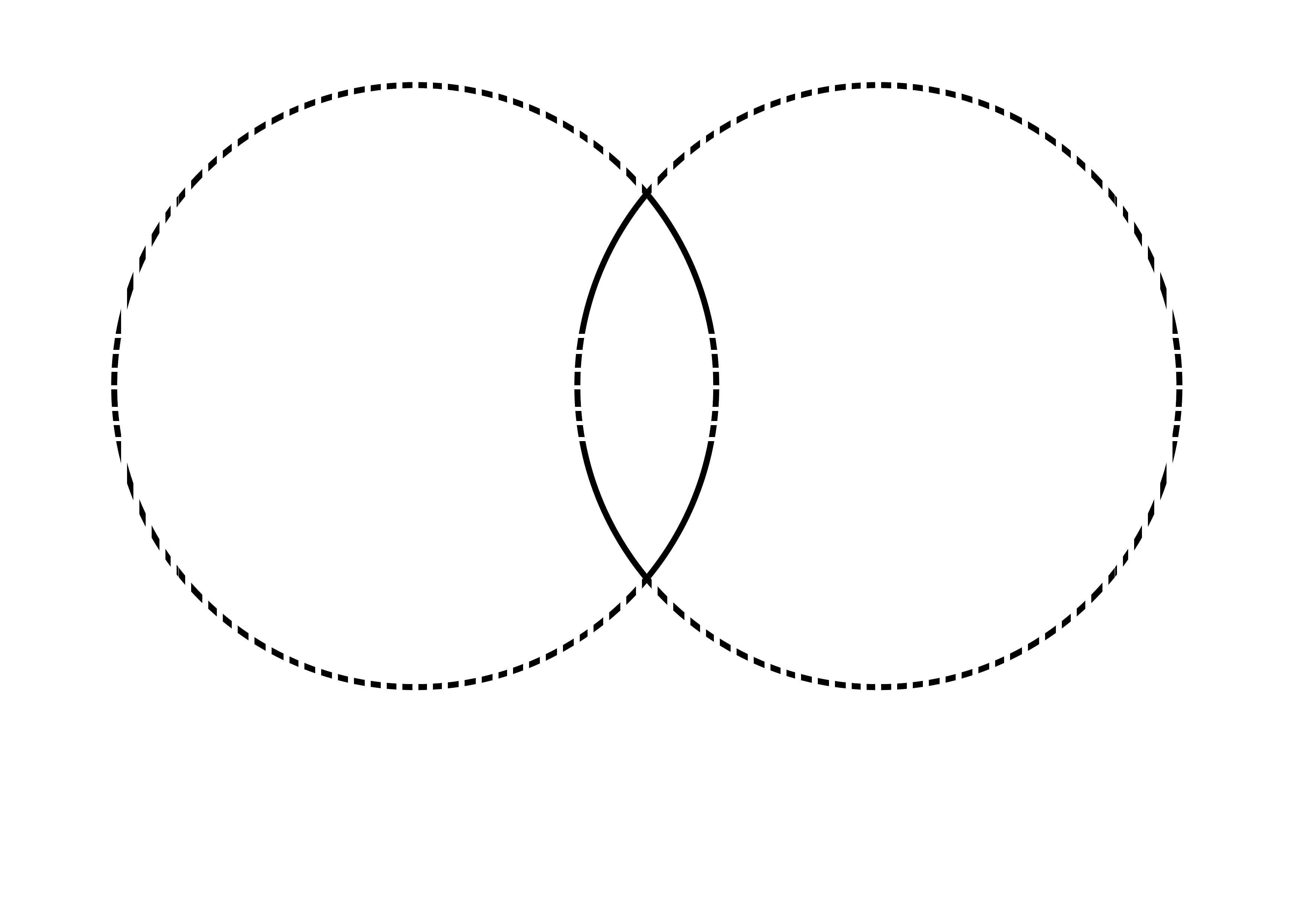 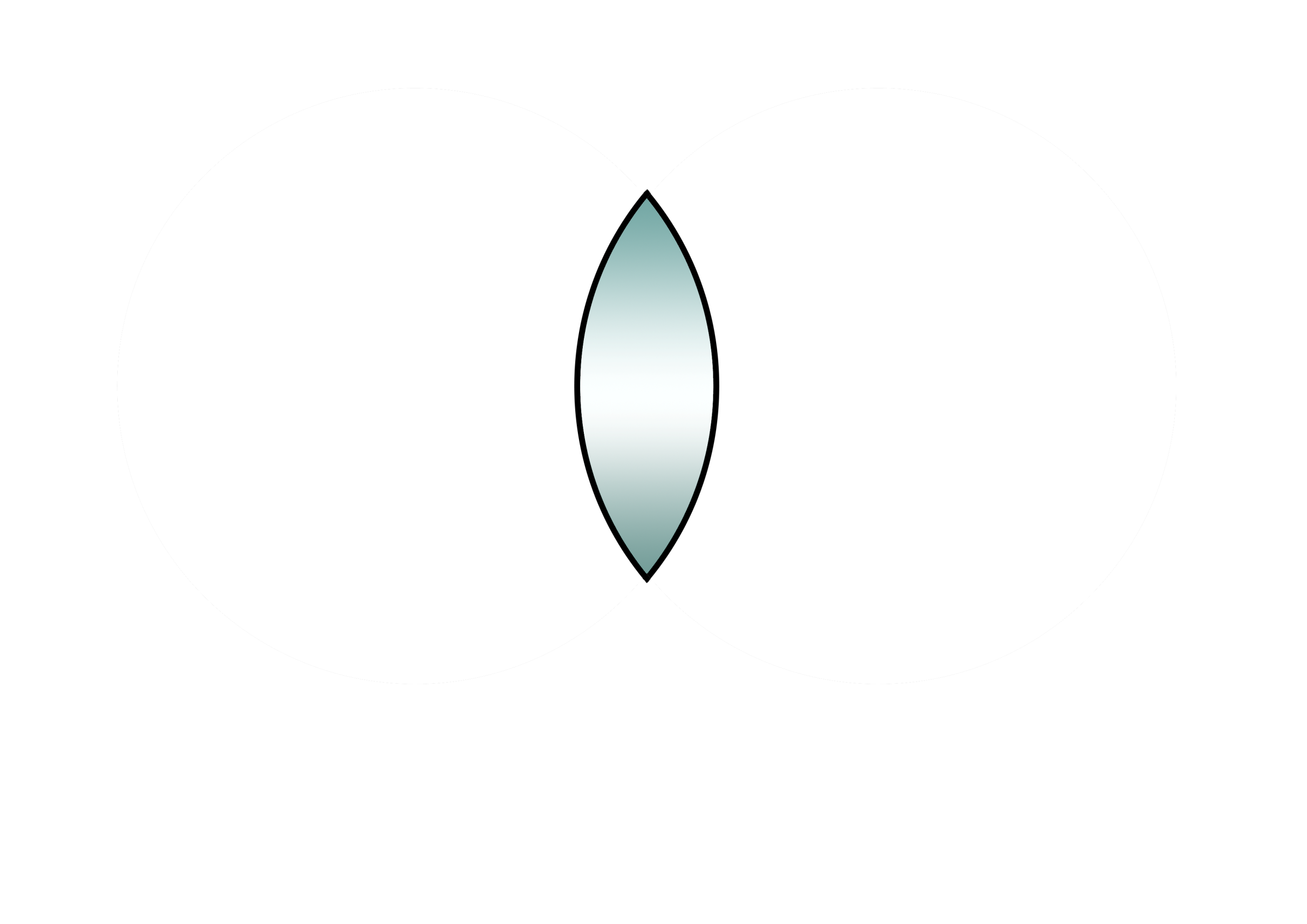 O
主光轴
光心
凸透镜
（会聚透镜）
1.结构特点：
中央较厚、边缘较薄。
2.对光线作用：会聚。
焦距 f
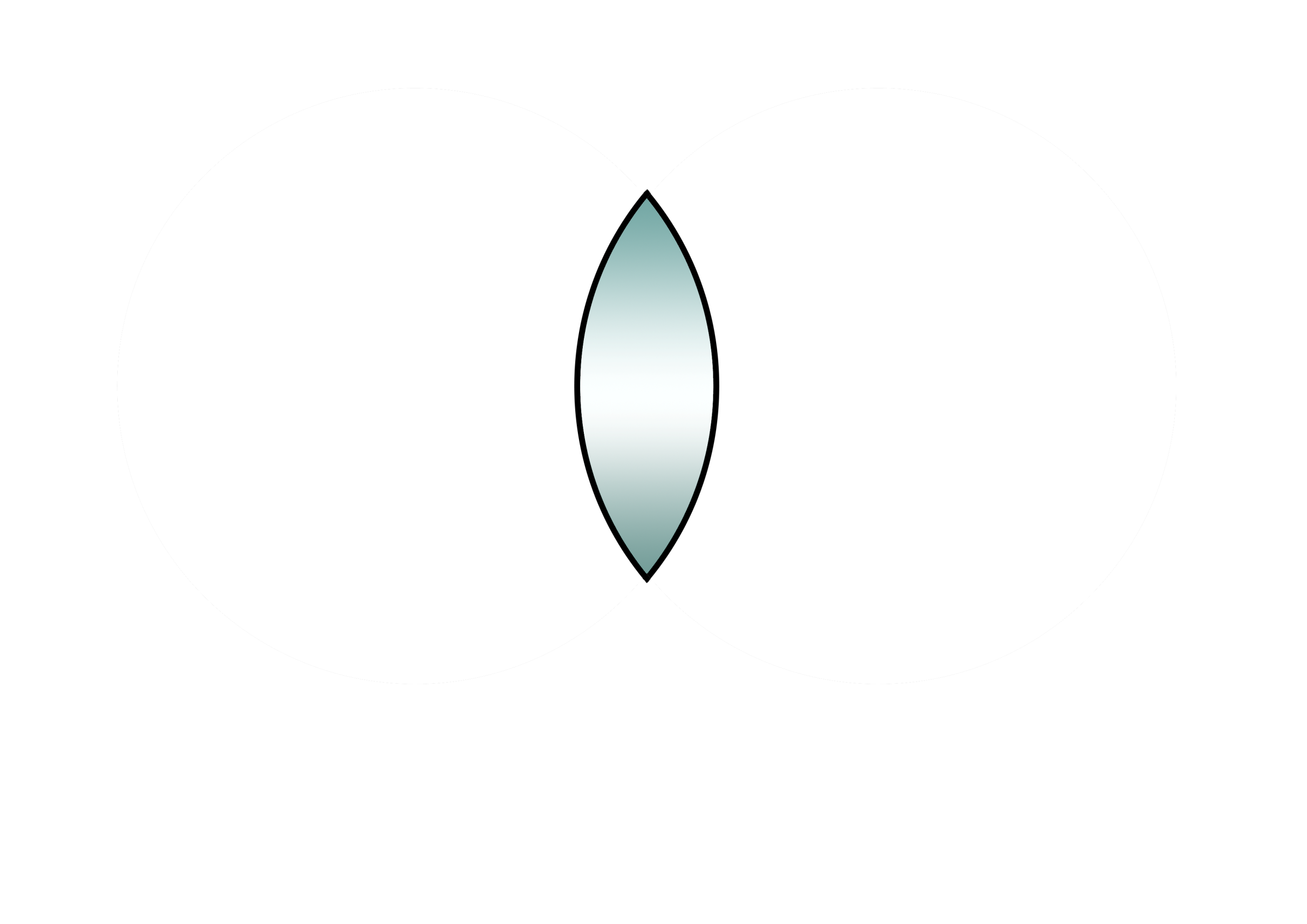 O
F
光心
焦点
凸透镜
（会聚透镜）
1.结构特点：
中央较厚、边缘较薄。
2.对光线作用：会聚。
焦距 f
焦距 f
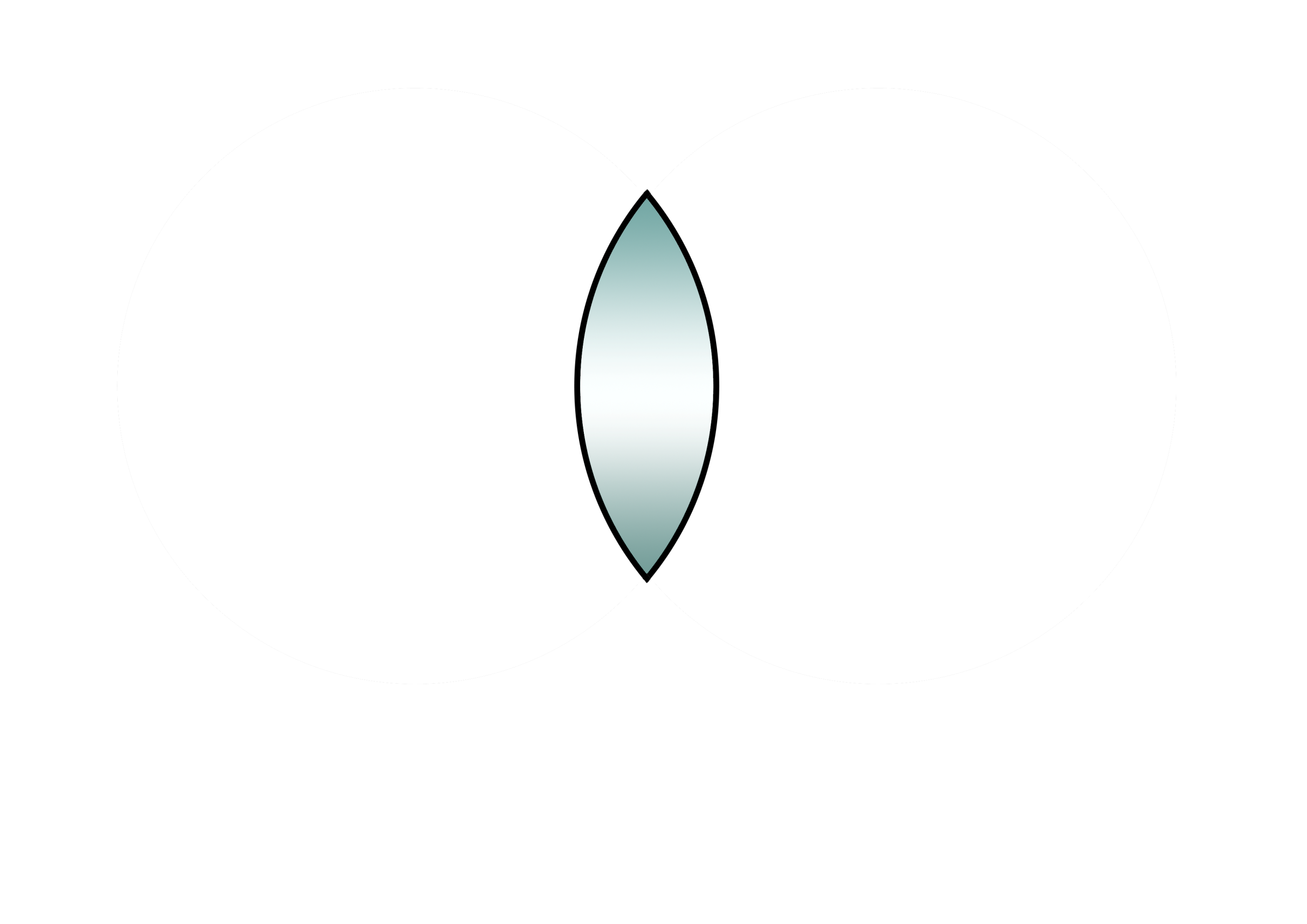 F
O
F
焦点
光心
焦点
凸透镜
（会聚透镜）
1.结构特点：
中央较厚、边缘较薄。
2.对光线作用：会聚。
焦距 f
焦距 f
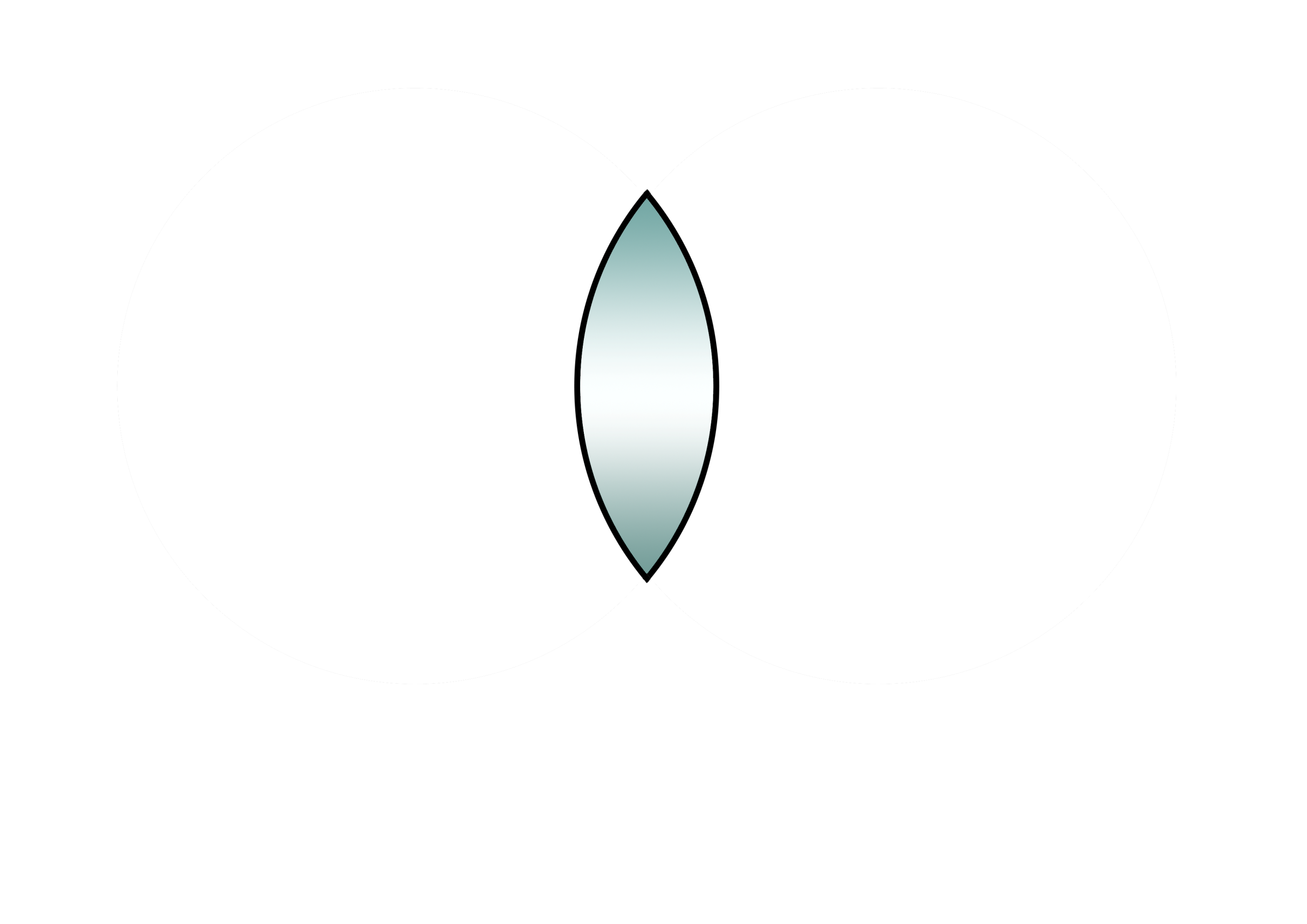 F
O
F
焦点
光心
焦点
凹透镜
（发散透镜）
1.结构特点：
中央较薄、边缘较厚。
2.对光线作用：发散。
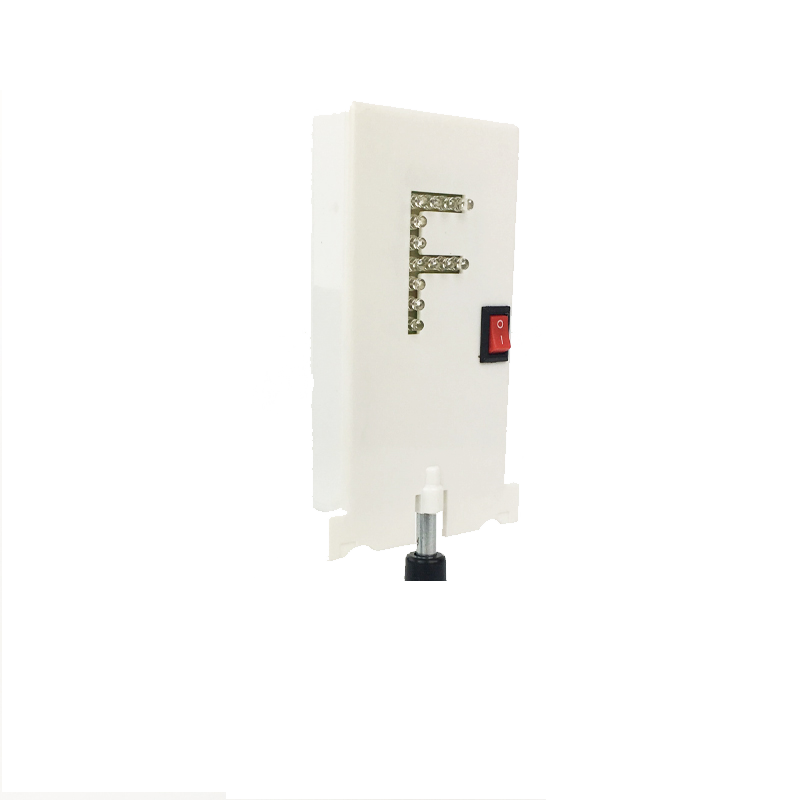 试一试
你能在光屏上找到F光源清晰的像吗？
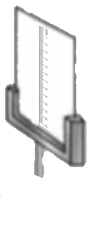 f =10cm
像距v
物距u
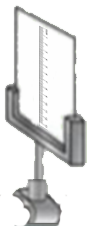 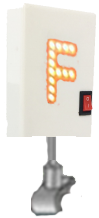 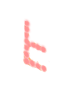 1.实验目的：
探究凸透镜成像规律
2.实验器材：
凸透镜、光屏、F光源、光具座
3.实验方案：
物距u
像距v
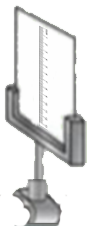 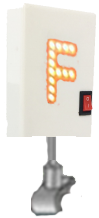 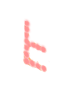 1.实验目的：
探究凸透镜成像规律
2.实验器材：
凸透镜、光屏、F光源、光具座
3.实验方案：
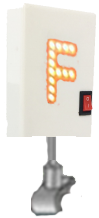 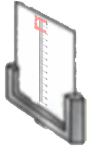 1.实验目的：
探究凸透镜成像规律
2.实验器材：
凸透镜、光屏、F光源、光具座
3.实验方案：
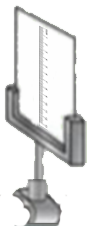 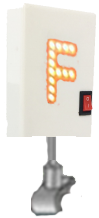 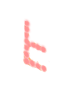 1.实验目的：
探究凸透镜成像规律
2.实验器材：
凸透镜、光屏、F光源、光具座
3.实验方案：
4.实验数据：
找一找
当物距小于焦距时成什么样的像？
？
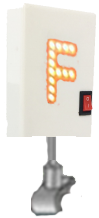 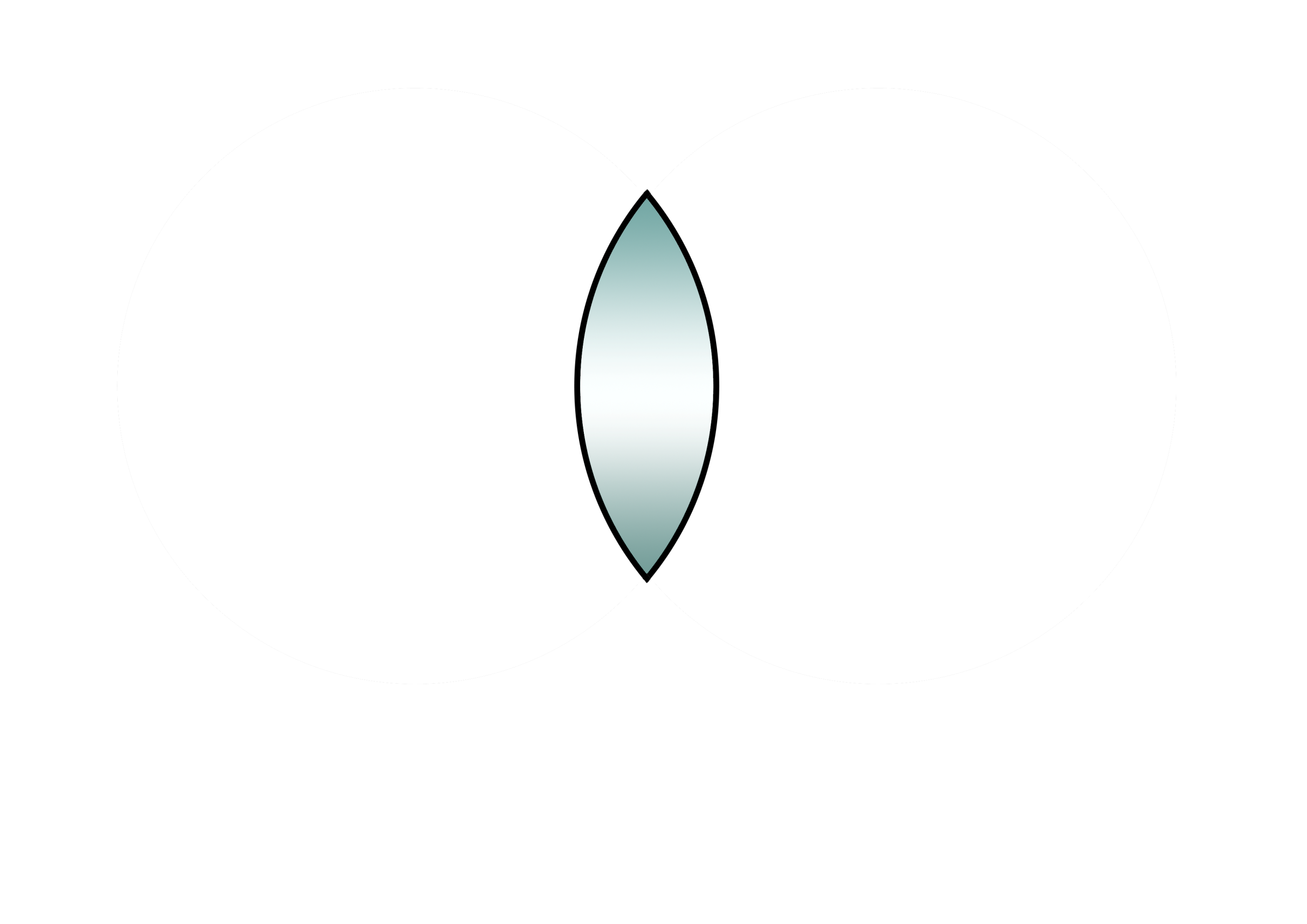 F
O
光心
焦点
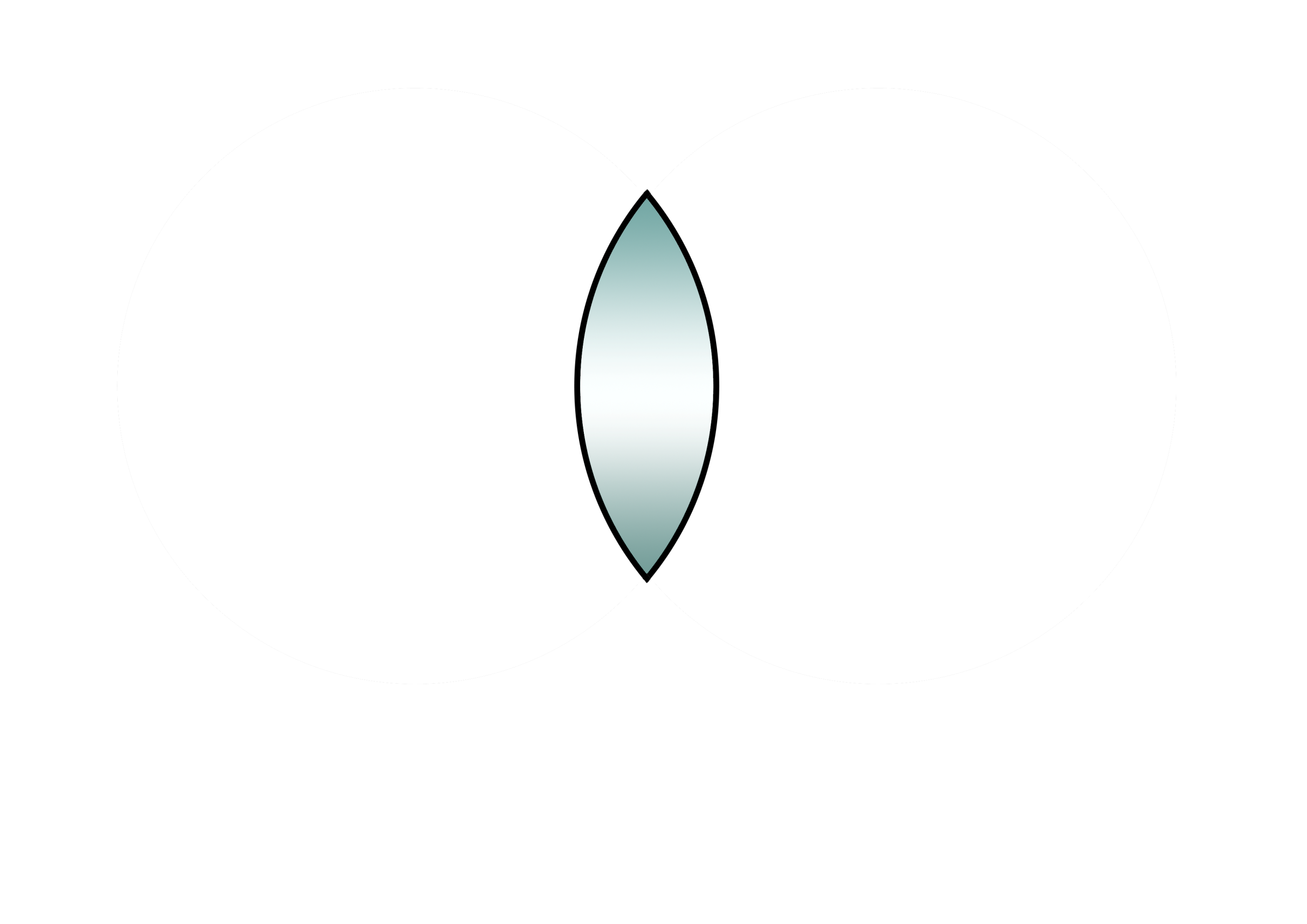 F
O
焦点
验一验
当物距等于焦距时真的不成像吗？
？
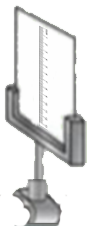 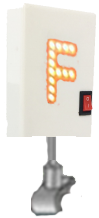 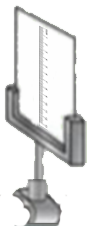 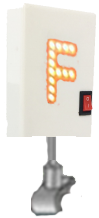 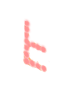 f =5cm
F
2f
F
2f
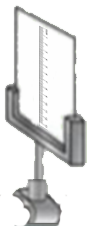 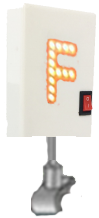 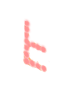 f =15cm
F
2f
F
2f
2f
F
O
2f
F
我的收获
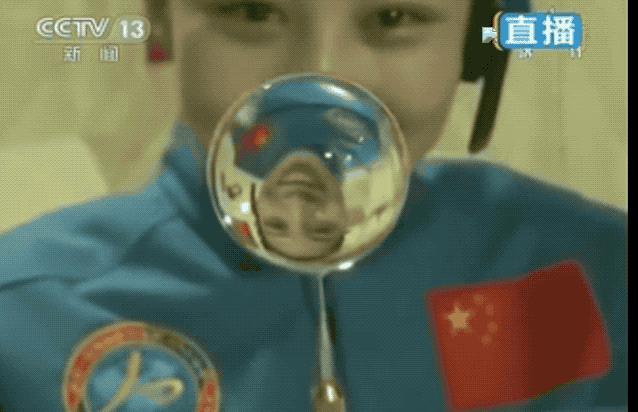 小透镜、大应用
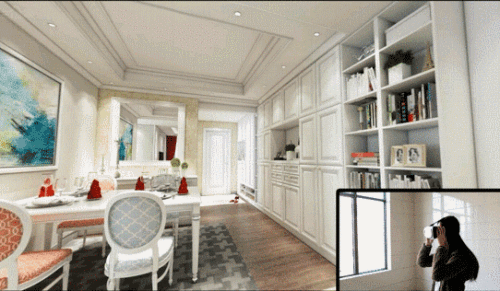